School of Law Student Organizations
ConnectSU Guide
Overview
Navigating ConnectSU (Slide #3)
Your Organization’s Homepage (Slide #12)
Common Tools (Slide #14)
Events (Slide #16)
Roster/Members (Slide #18)
News Articles (Slide #23)
Forms (Slide #25)
Contact Information (Slide #27)
1. Navigating ConnectSU
Getting started:
Let’s login

https://seattleu.campuslabs.com/engage/
Sign in with your campus ID
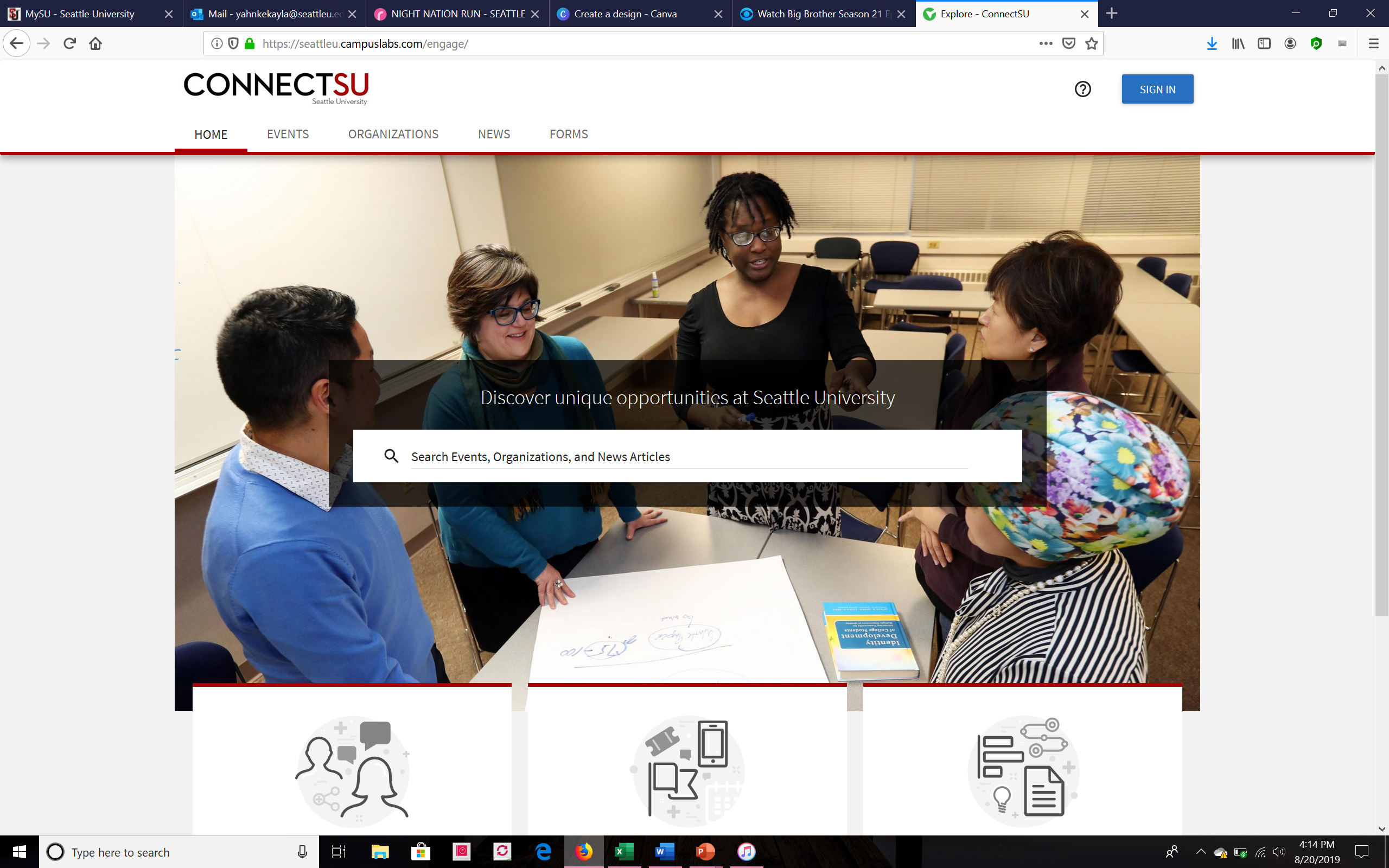 This is the same ID you use to sign into your Seattle University email
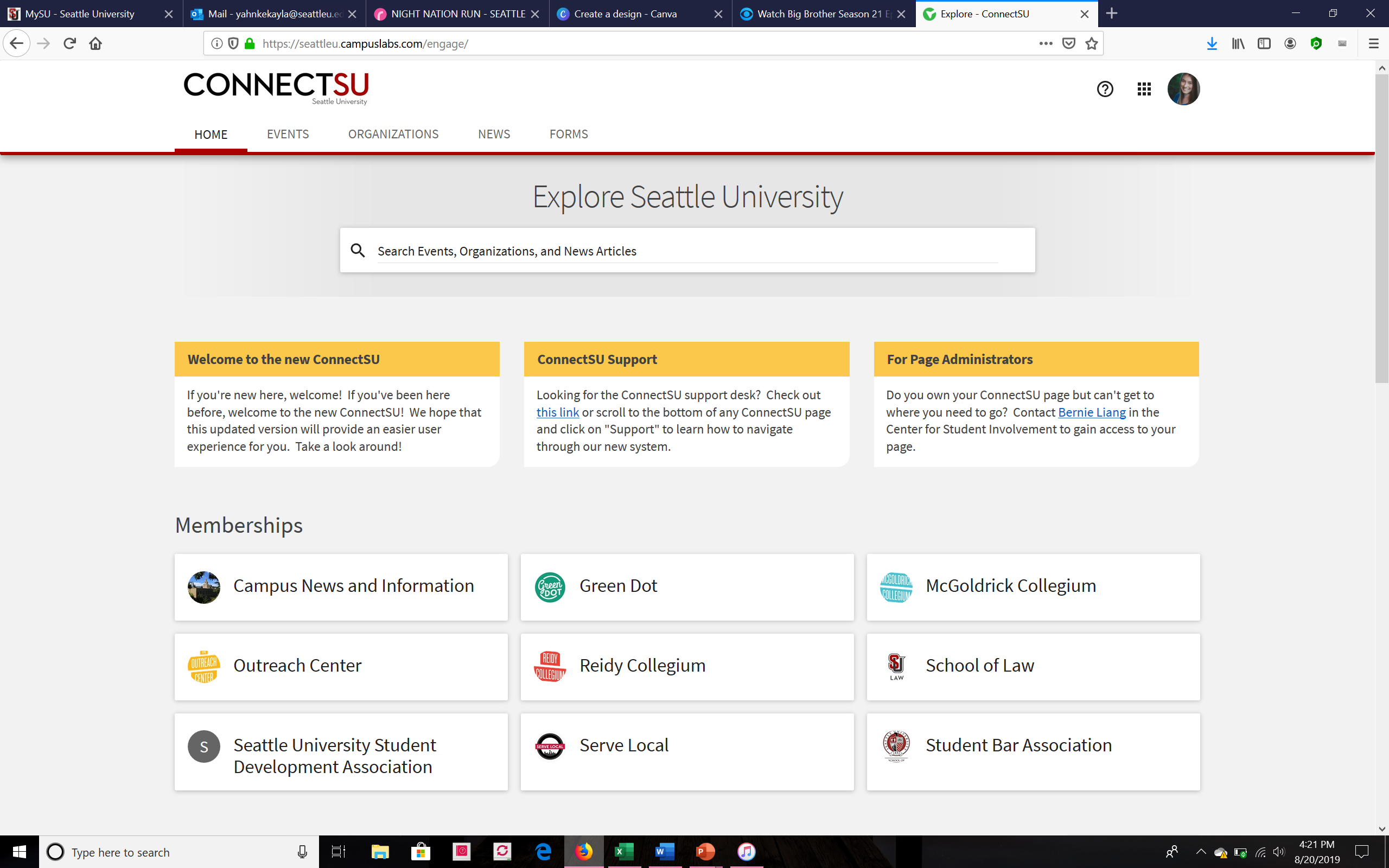 ConnectSU 
Homepage
Use the search bar to find ways to get involved with Main Campus!
These will be the “Memberships” you’ve joined
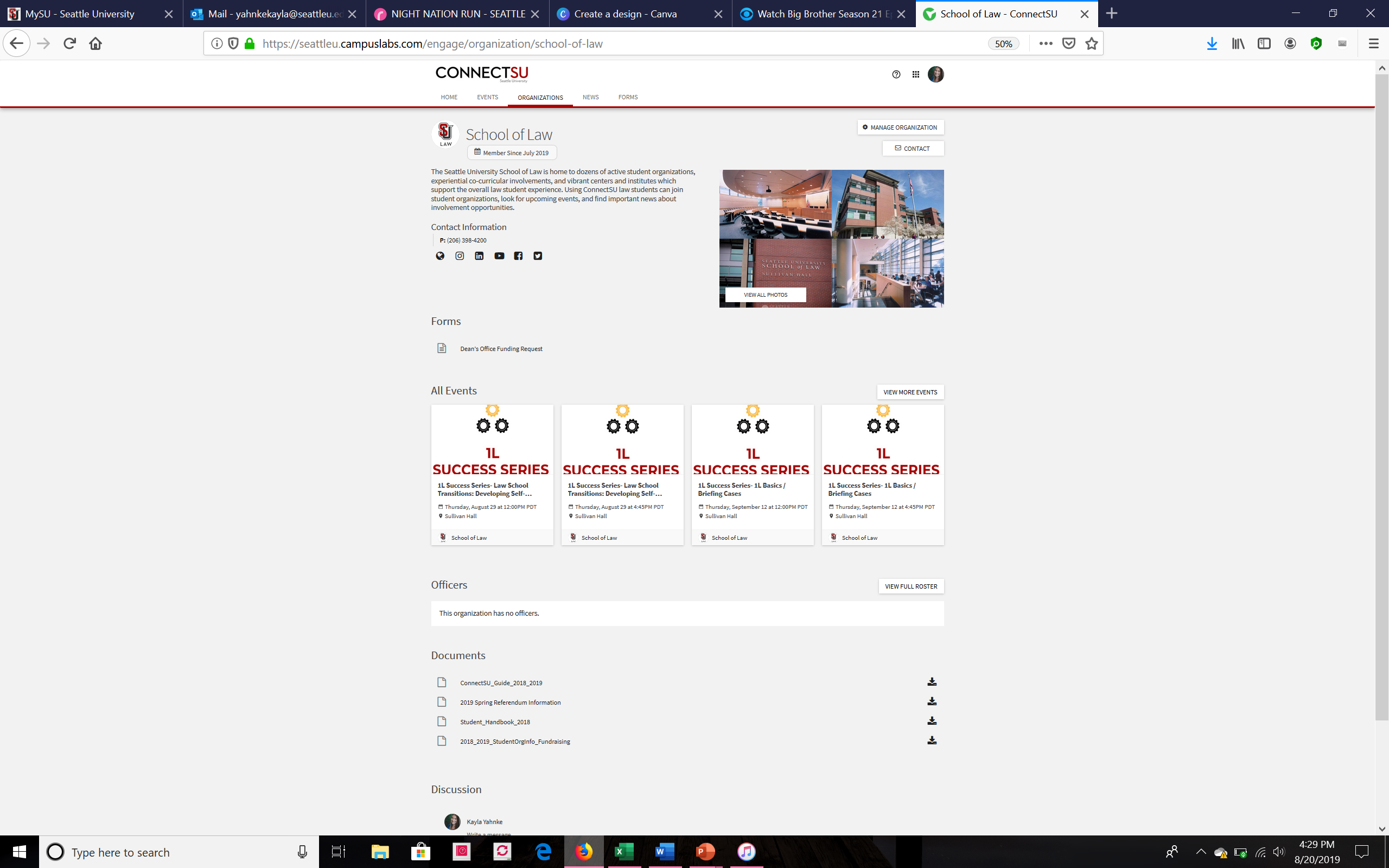 School of Law Main Page
Upcoming Events
Organizations
News Feed
Forms & Files
Events
Make sure “School of Law” is selected under Branches
Keep up to date with events and activities happening on campus!
Events cont.
The events can be added to your personal Google or Outlook calendar
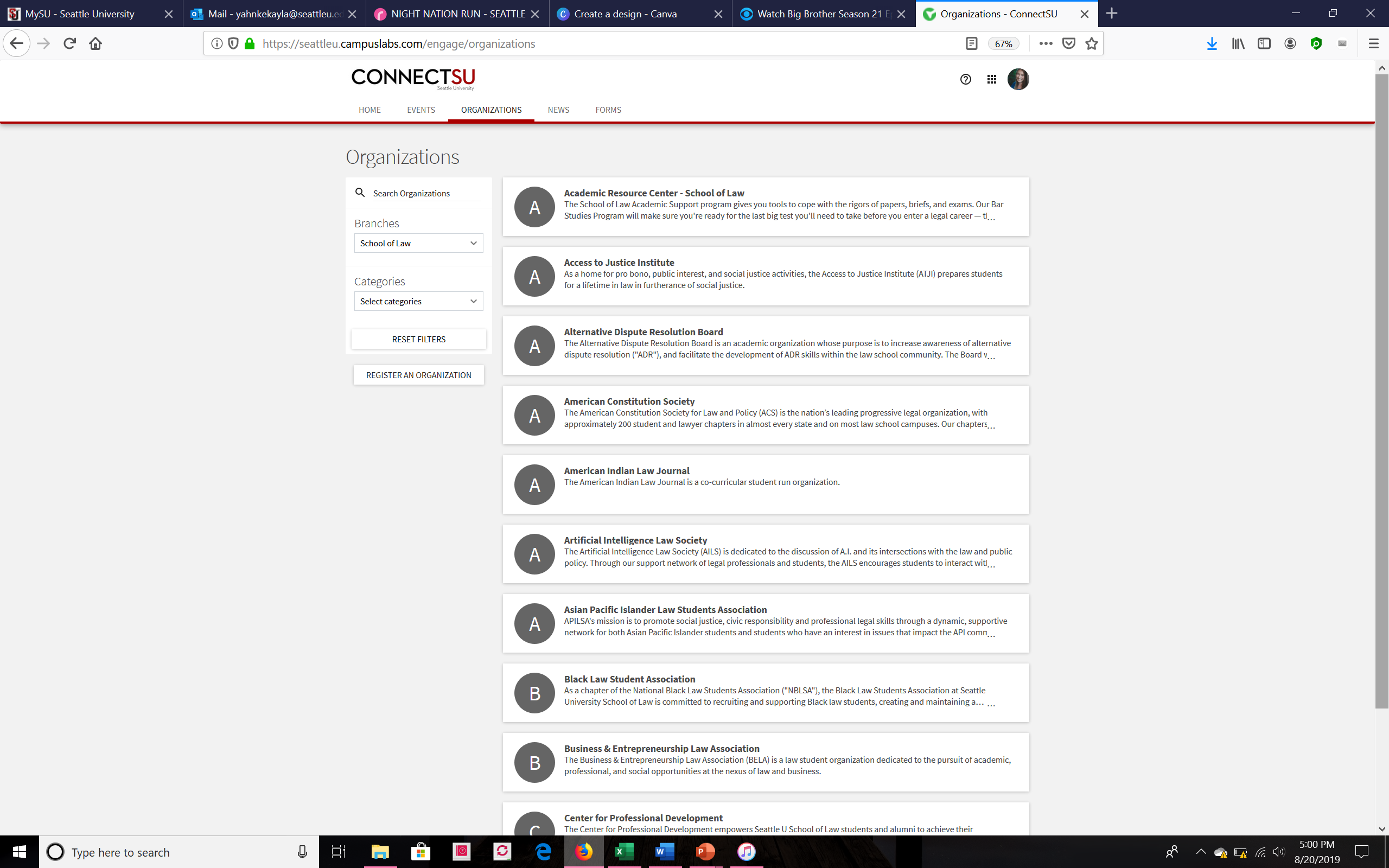 Organizations
Make sure “School of Law” is selected under Branches
Great way to find law organizations to join & learn more about!
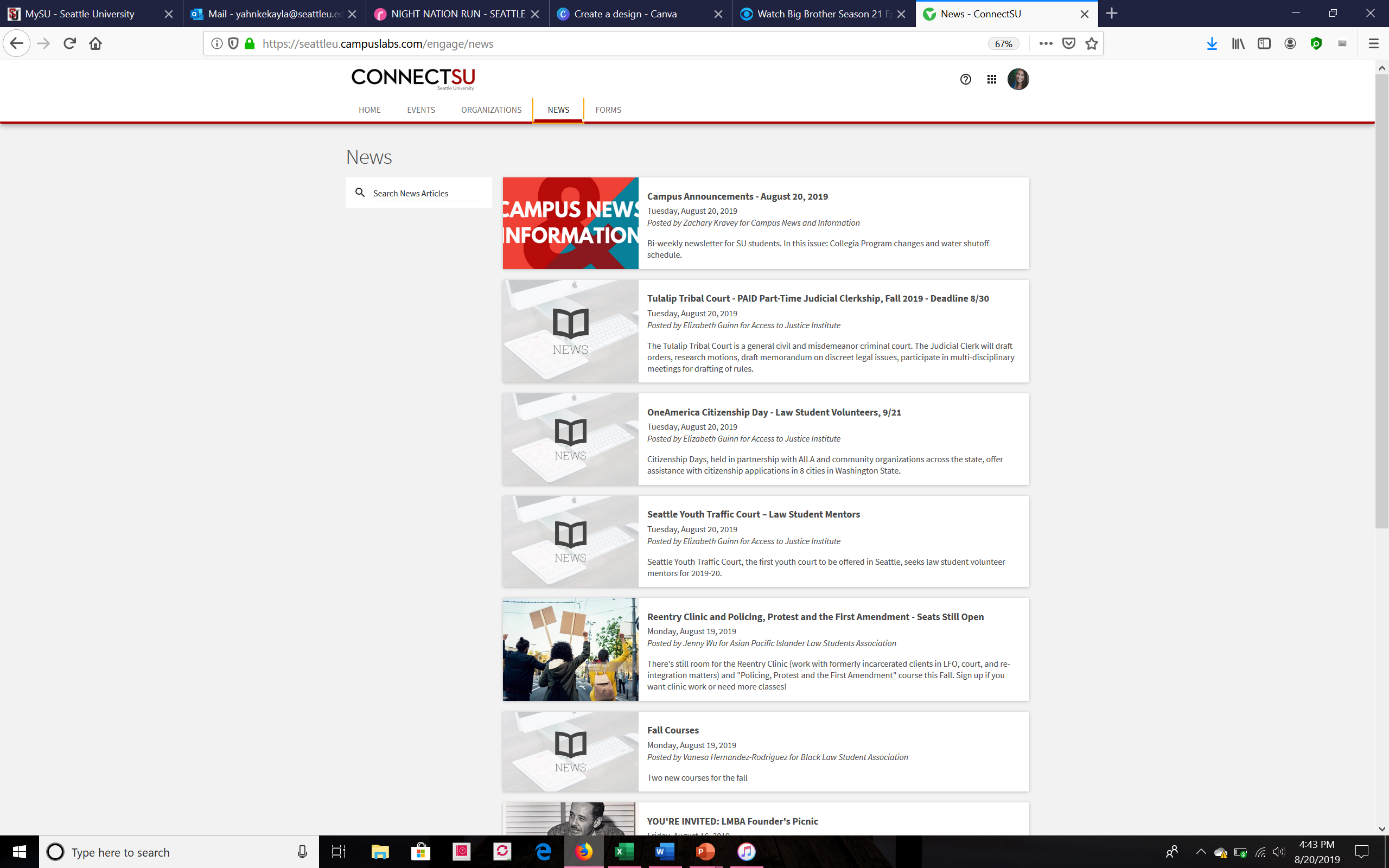 News Feed
Keep up to date with Student Life, School of Law, and other campus news
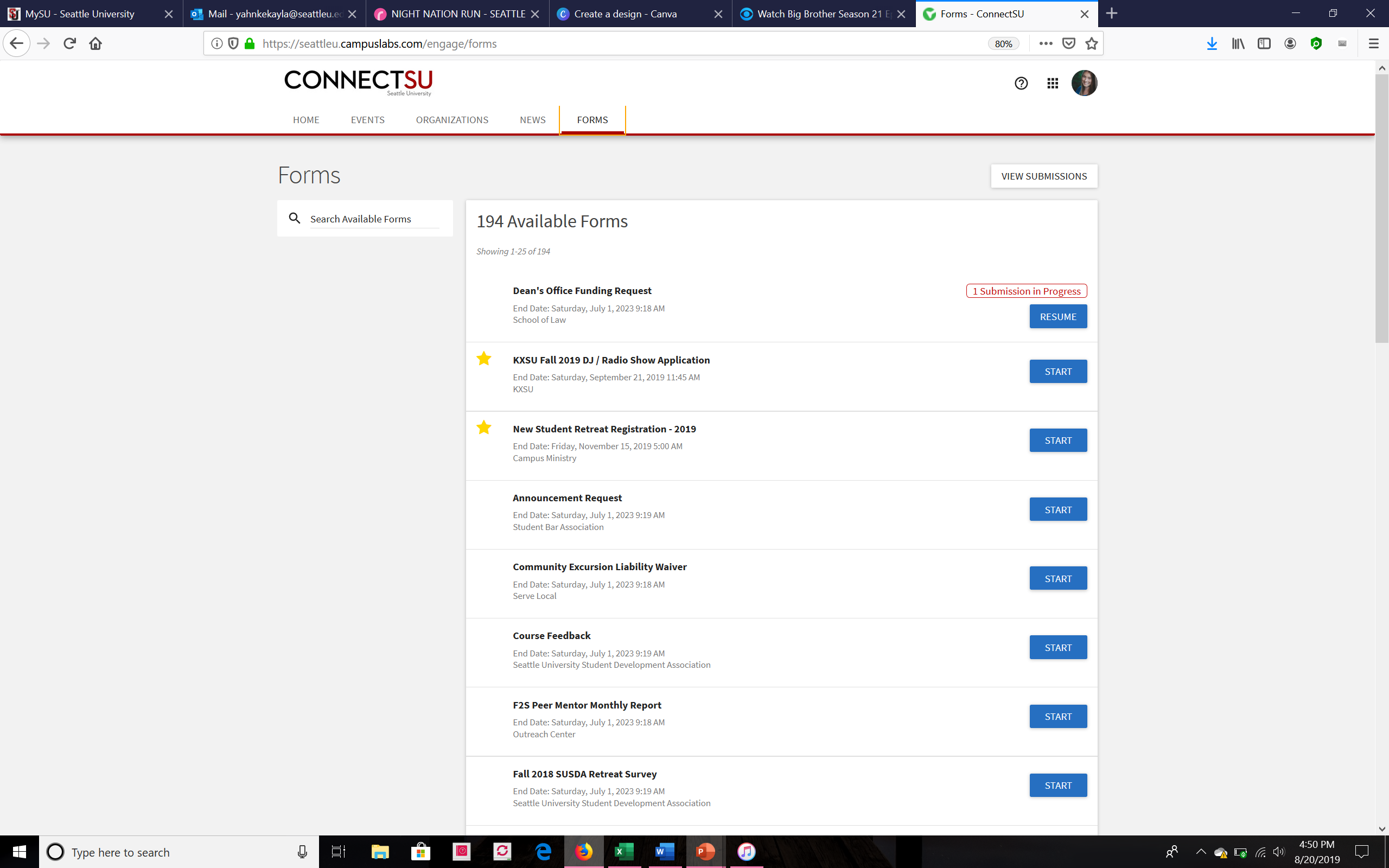 Forms
Here you can find helpful forms for your Organization

These documents are useful for:
Finding information about Fundraising
Referencing the Student Handbook
Requesting Funds from the Dean’s Office
2. Your Organization’s Homepage
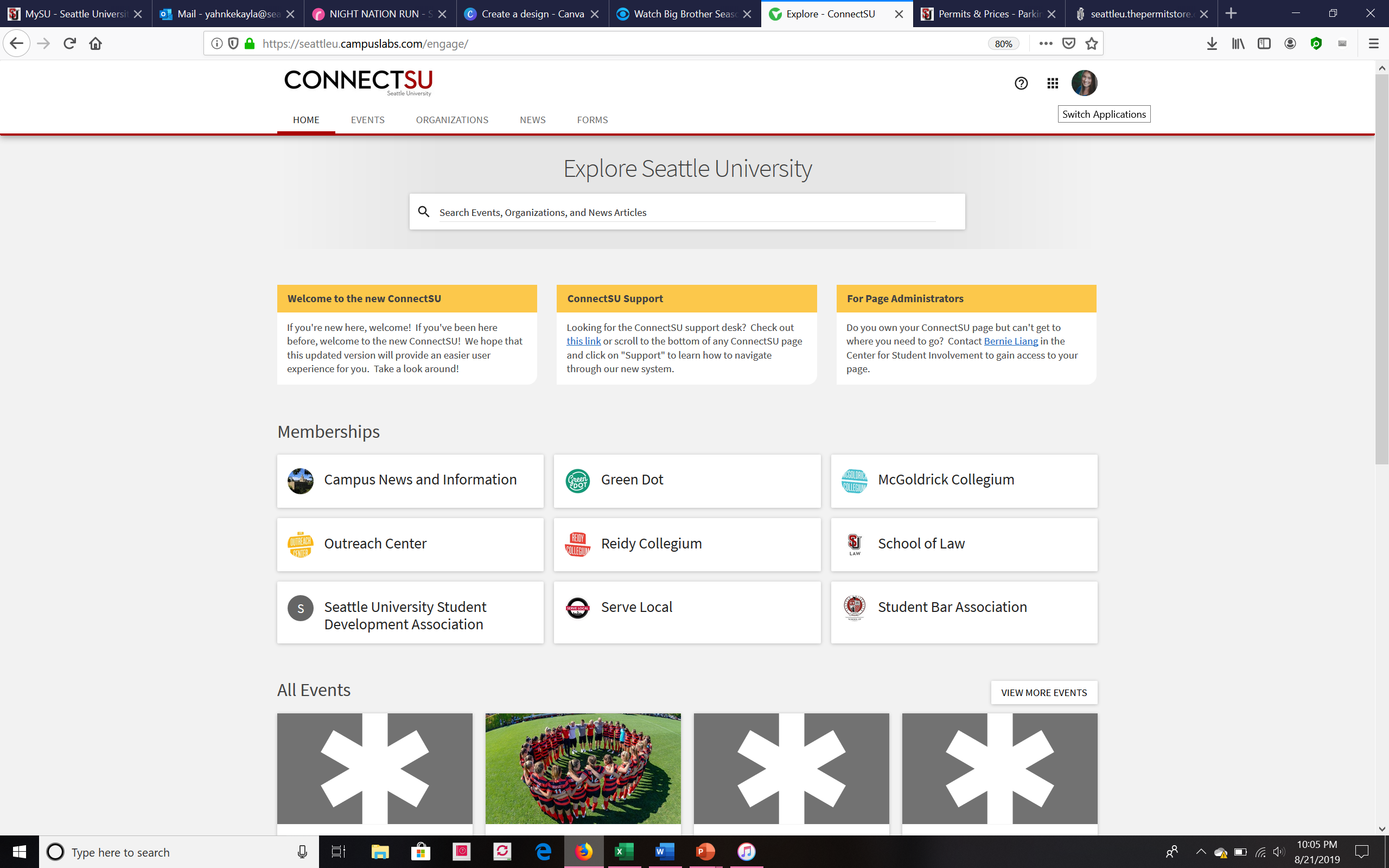 Back on your Home Page

Click on the Switch Applications icon, located at the top of the page. Then click “Manage.”
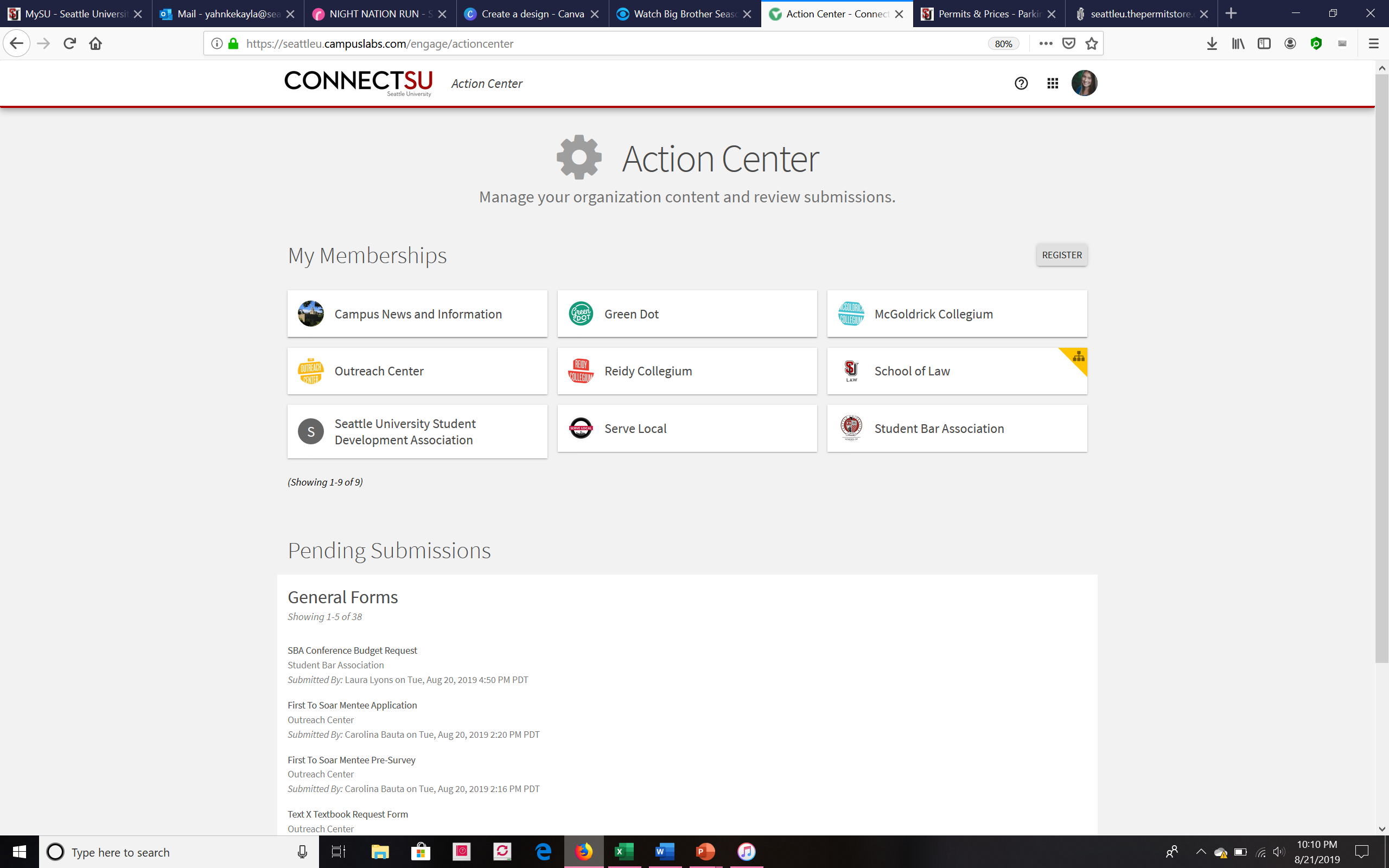 This will bring you to your Action Center, where you can manage your org’s page.
Select your organization’s page
3. Common Tools
Once on your Org’s home page, click on the drop down menu to select your choice of action
Action Center
Here you can utilize various tools to:

Add members 
Create events
Post News
Fill out/design forms
And more
Creating an Event
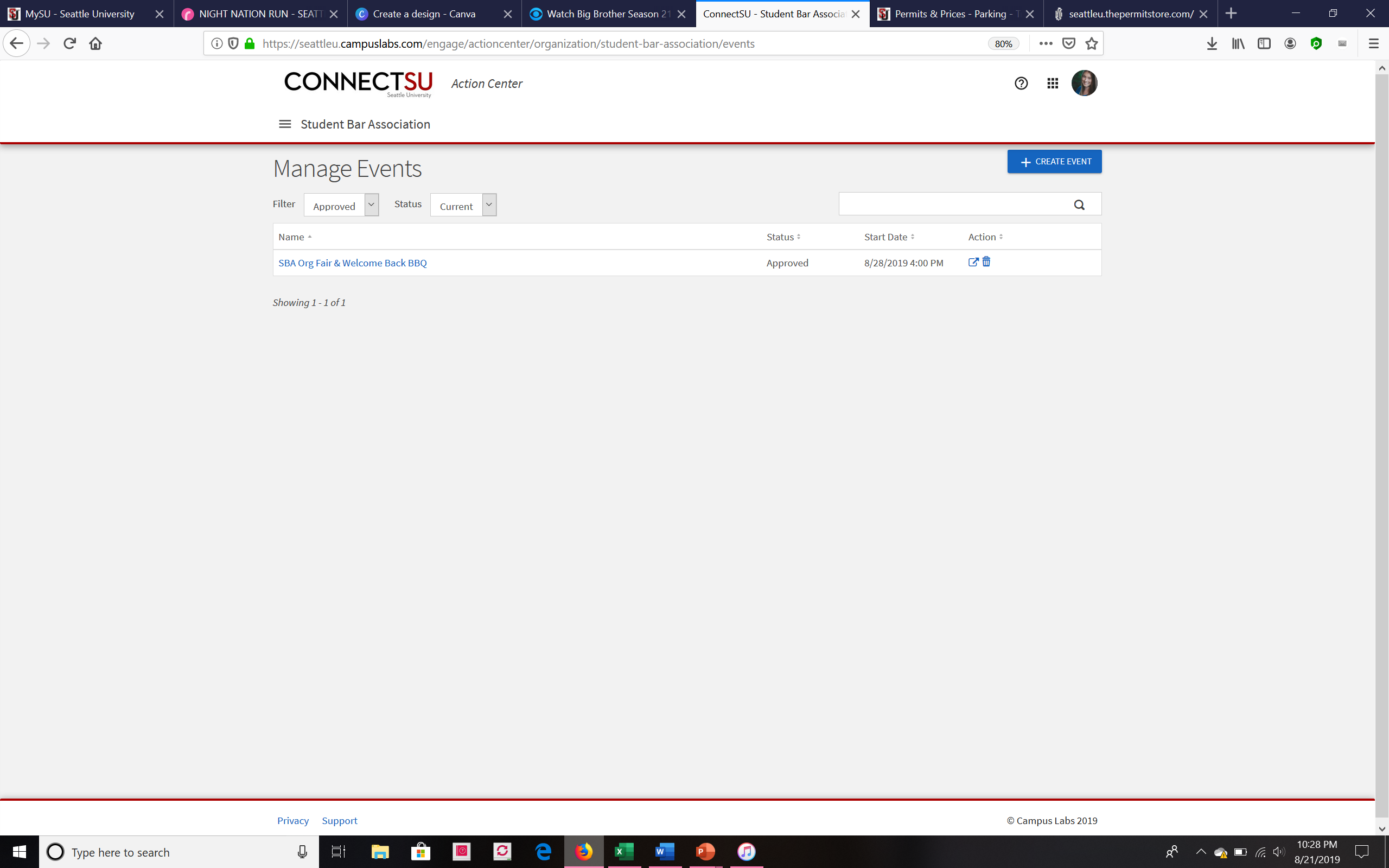 Click on “Events” under Organization Tools, then you’ll arrive to this page.
An ”Event” includes
Regular organization meetings
One-time events or socials
Announcements of Tabling
And more
Manage Events:
This overview section helps you keep track of events you’ve created and check on the status of your events.
Create an event
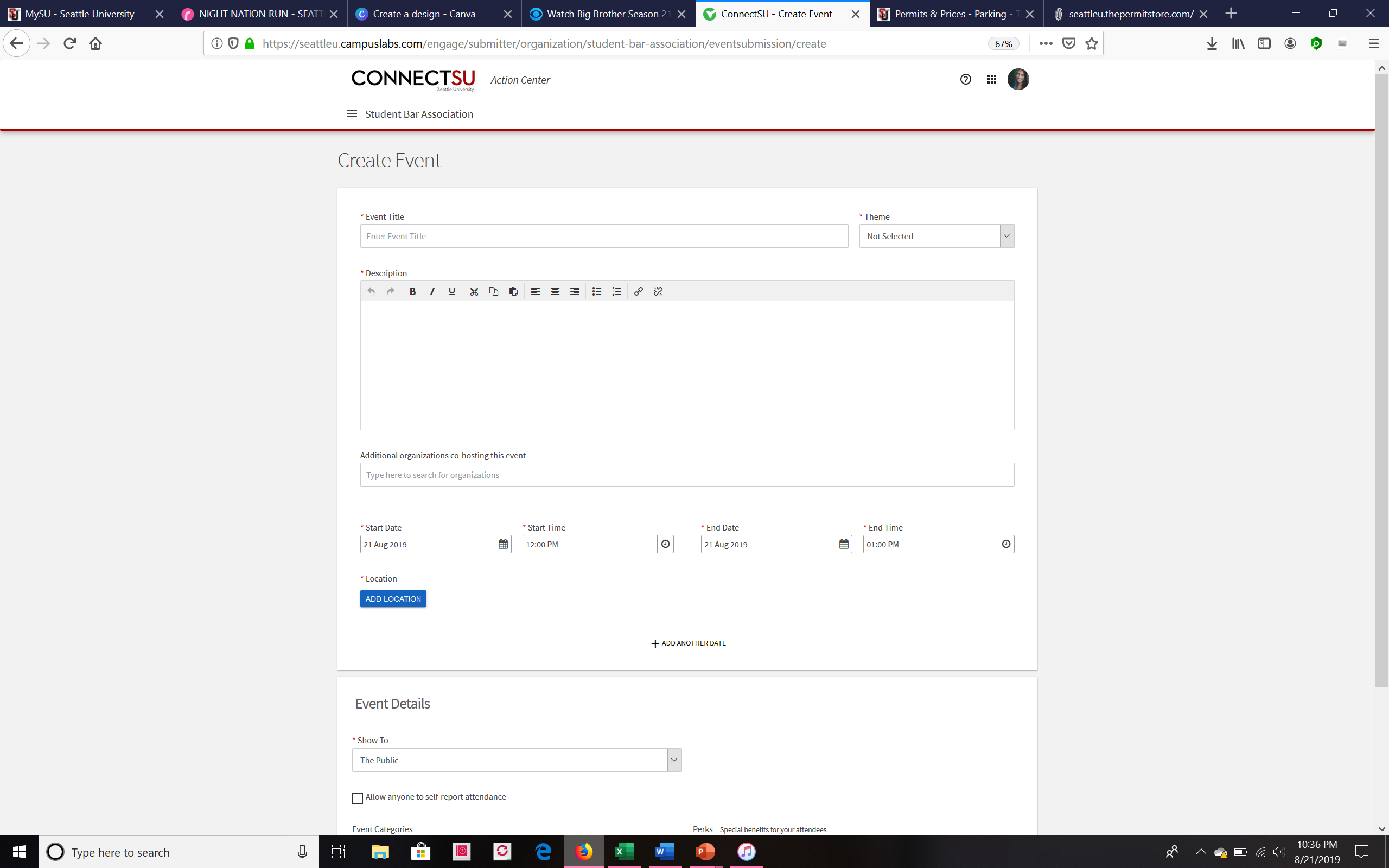 1st: Click on create an event
Details to Include:

Event Name
Category
Description
Time/Desired
Location
Event Image
RSVP Information
2nd: This will bring you to a form to fill out for your event.
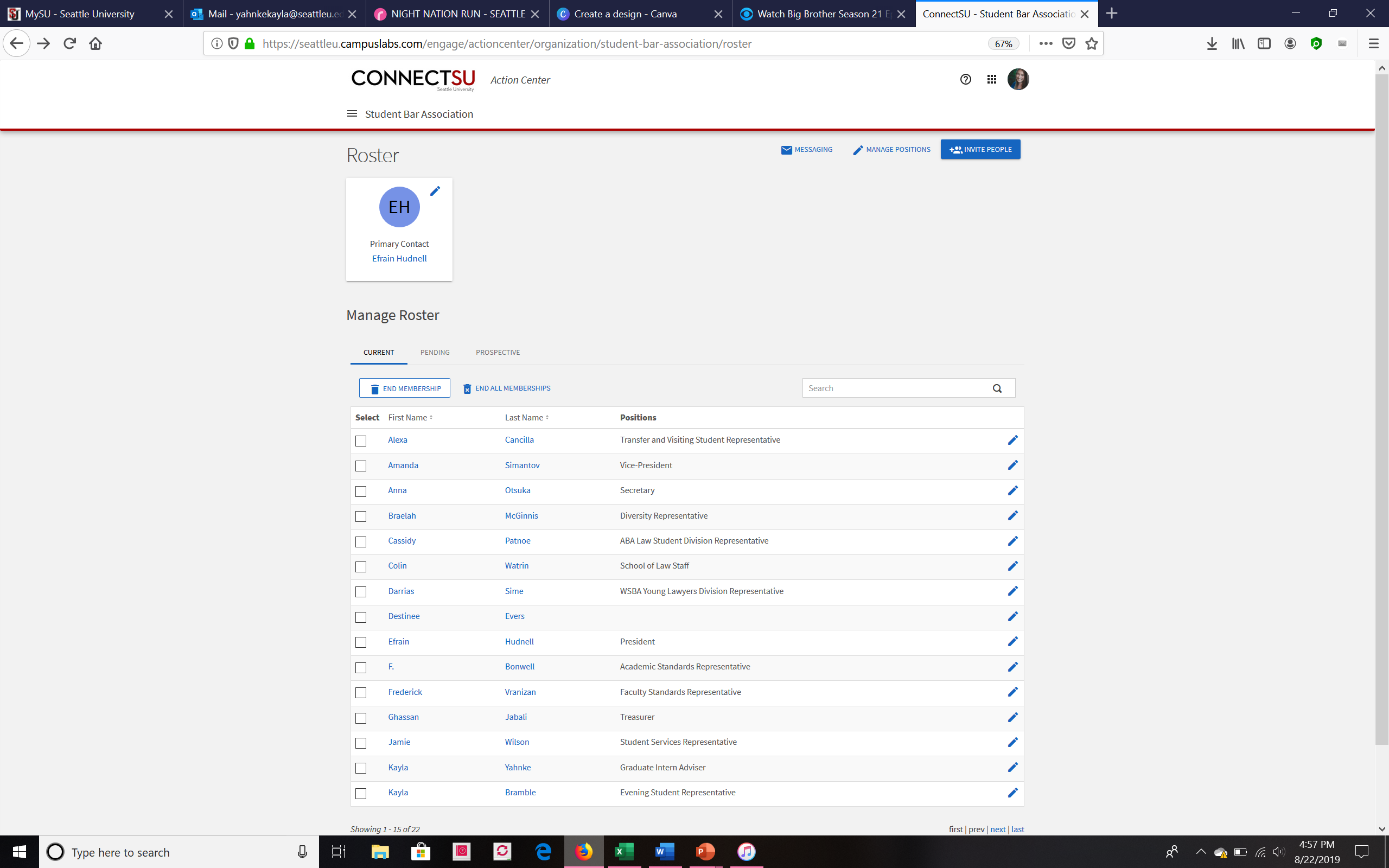 Managing Members
In your Action Center, click on “Roster”
(see slide 15)
Reasons to utilize Roster include
Invites specific people/groups to events
Identify committees or task forces
Easily message members of a certain group

Grant group specific permissions to access files or forms
Roster Main Page
Manage Positions
Invite People
Primary Contact Person
Member Position Status
Manage Member Positions
Click “Position” to add a new position title for a person that is unique to your organization. You can grant no, all, or limited access.
Invite People
Click on “Invite People” in the top corner of your Roster main page
(see slide 18)
You will invite people to join your organization via their seattleu email
Member Position Status
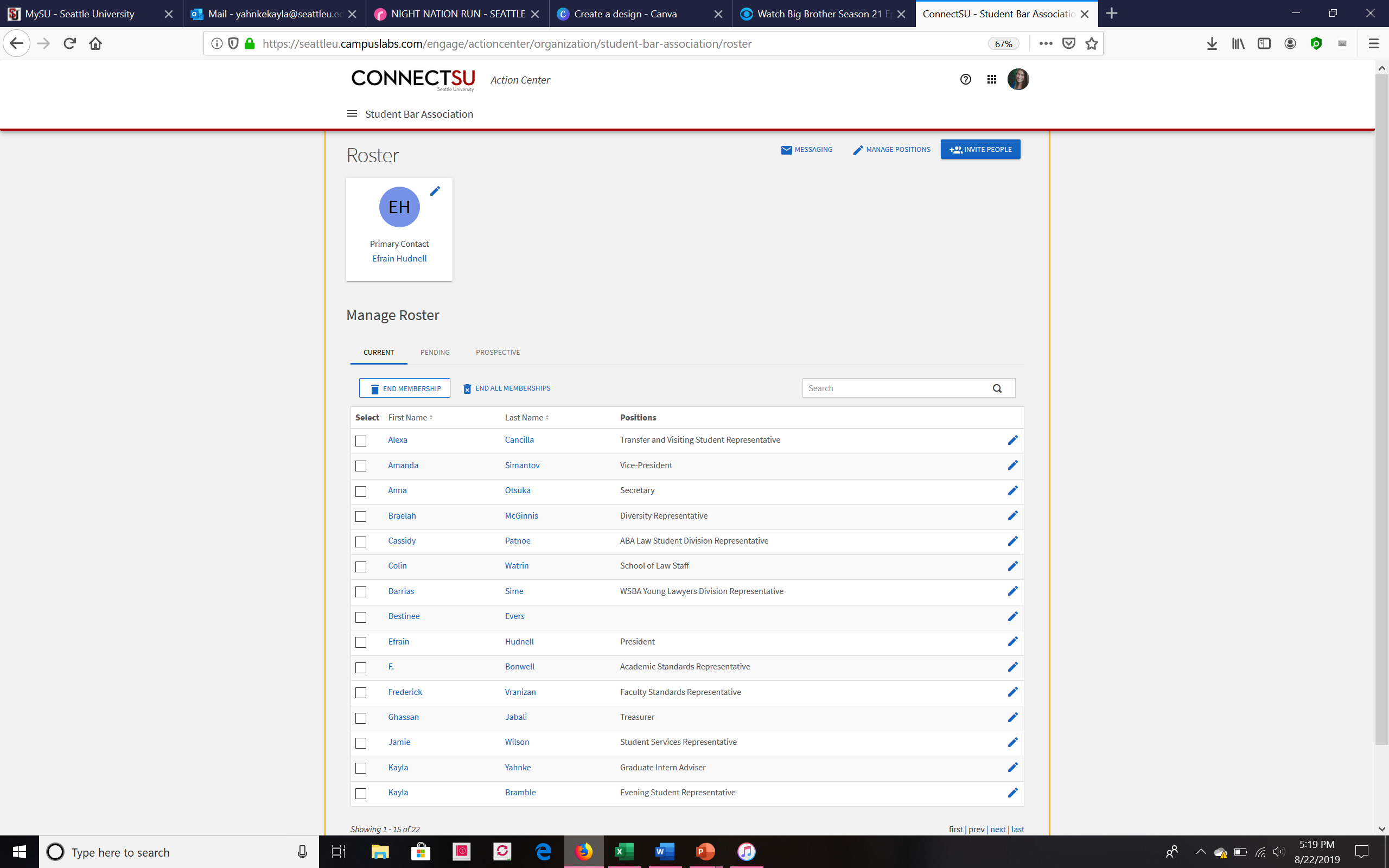 Attend to pending membership requests and manage current members
News
In your Action Center, select the “News” icon
(see slide 15)
Keep your members up to date with News!

Ways to best utilize News include
Regular Newsletters
Announcements or important memos
Follow up with a recap of an event
Create a news article/update
When completed, create/publish your article
Creating a News Article
Upload and caption an image
Details to Include:
Title
Brief Summary of Article
Insert content
Add a hyperlink
Manage who has access to view this news post
Notify organization’s members of the news article
Utilizing Forms
Create a new form
In your Action Center, click on “Forms”
(see slide 15)
Fill out an already active form
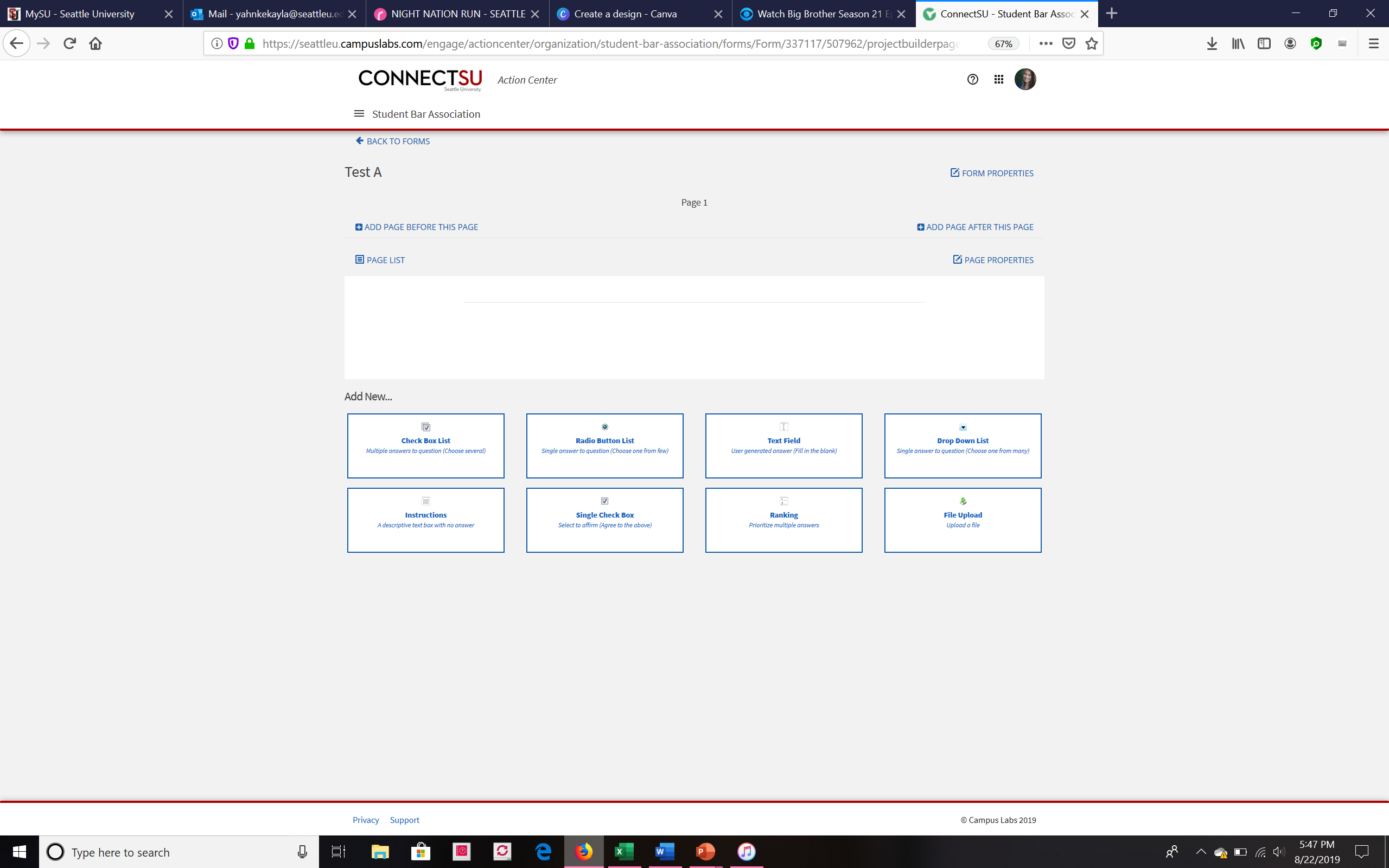 Create a New Form
Select the style of questions for your form
Save and continue to add questions
4. Contact Info
If you have any questions about ConnectSU, feel free to contact Tony Vo
vot1@seattleu.edu
(206) 398-4206 
Sullivan Hall, 2nd Floor, Room 209
Thank you for your time!